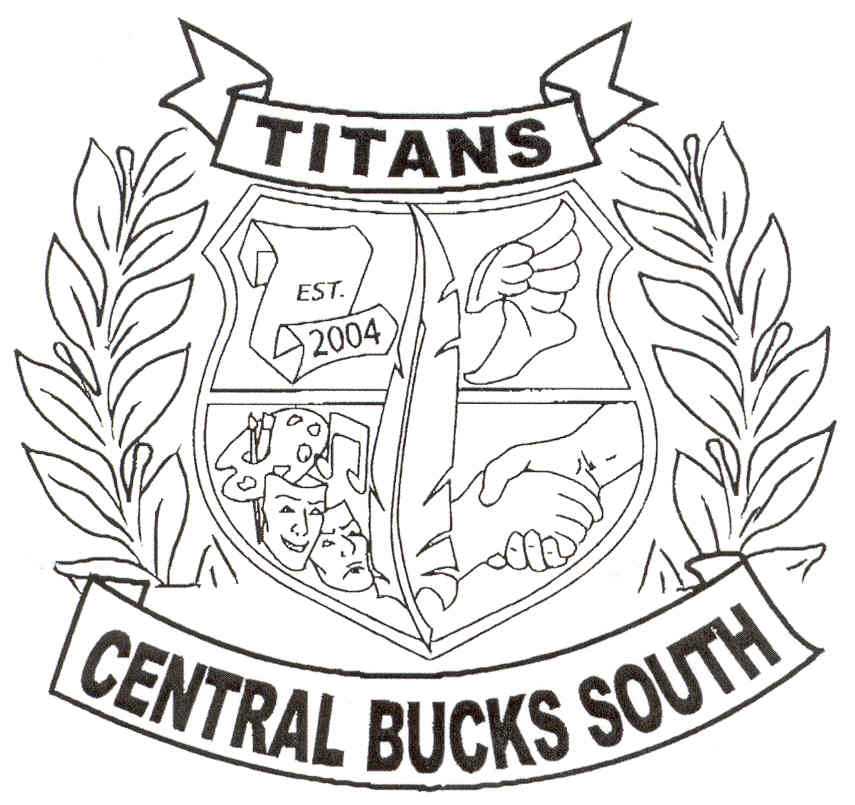 Post-Secondary Planning 
Juniors Class of 2026
Testing & College Search
AGENDA
Junior Year Timeline
Standardized Testing
College Search Process
Resources
Junior year timeline
College-RelatedTesting Timeline
PSAT
SAT/ACT
Advanced Placement
(AP) Tests
Winter/Spring junior year; Summer/Fall senior year; Immediately after prep course.*Register through ACT/College Board
October

Review results online (Nov) to prepare for future SAT
First 2 weeks of May; same year as AP course
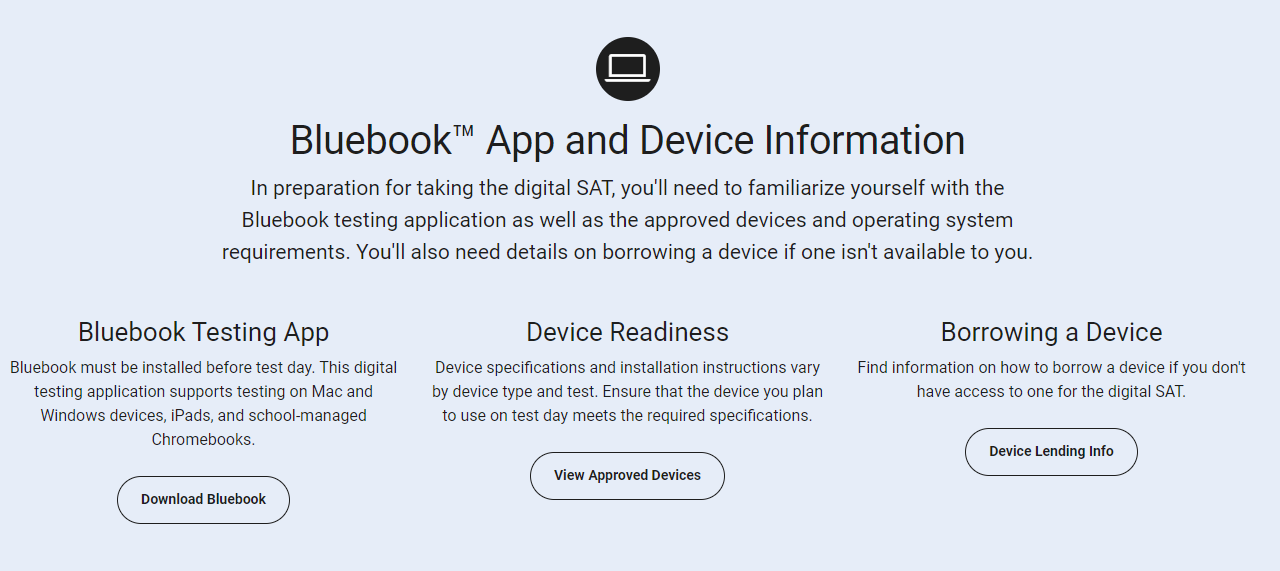 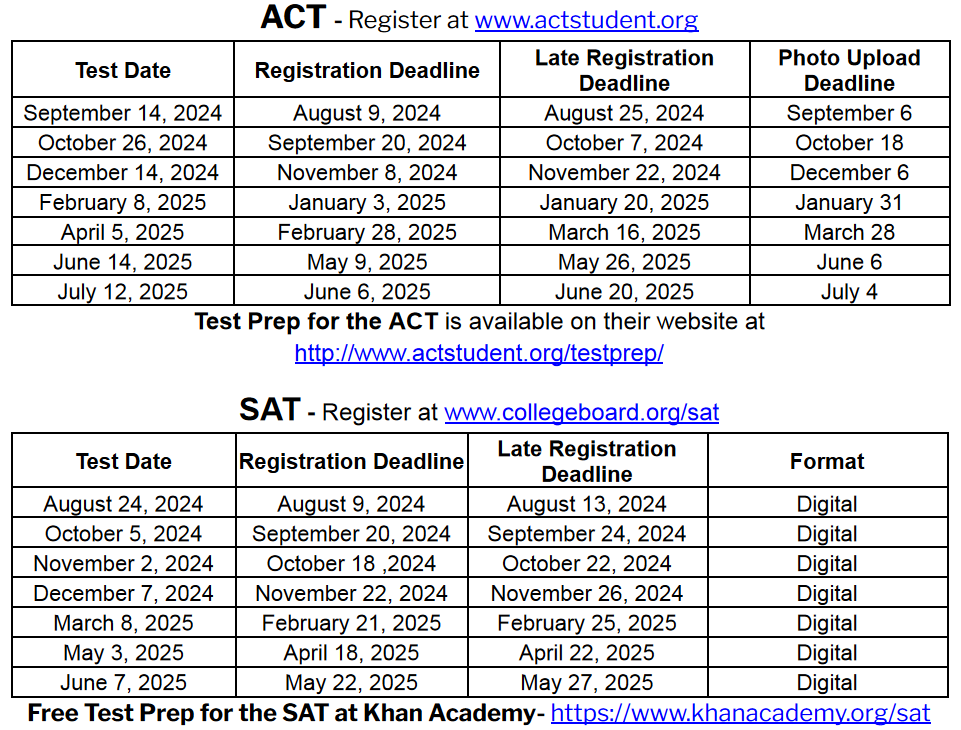 Test prep resources
Fairtest.org
ACT Academy
Through ACT
Khan Academy
EPrep
Private test Prep
CB South Electives
See CB South Librarian
Through CollegeBoard
Math and English
Reporting Test Results to Colleges
Directly to college from testing company upon student request
May take up to 4-6 weeks 
When registering for tests, students can request scores be sent to up to 4 colleges for FREE.  Scores rec’d by college in 2 weeks
Test scores are NOT ON YOUR TRANSCRIPT
Is “Score Choice” the right choice or should I send all scores?
“Super-scores” are calculated by most colleges
Official 
Score 
Reports
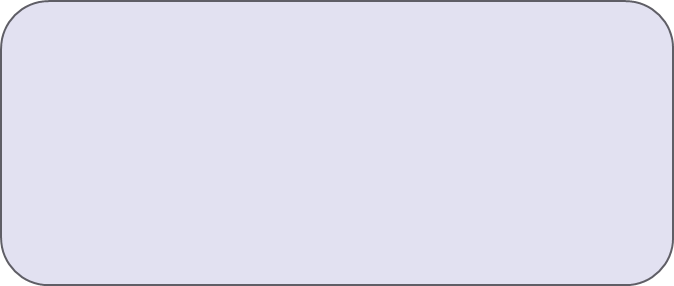 Growing trend in admissions
Option to take picture of score report and submit
Official score report required by college you choose to attend
Self-Report
When registering for any standardized test, be sure to include 
CB South school code 394-992 and check Parent Portal to make sure scores have been sent to South to include in your Naviance statistics.
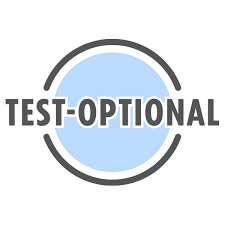 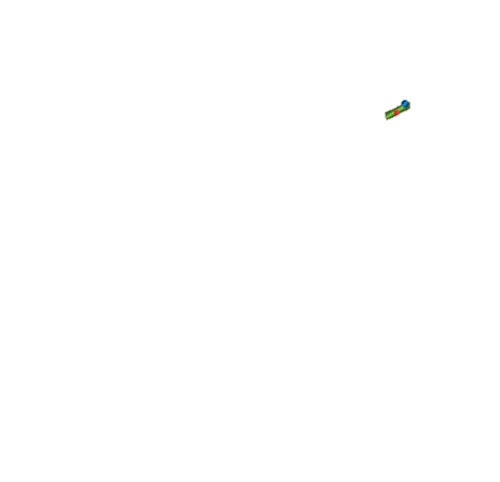 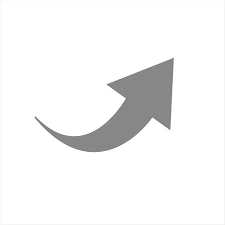 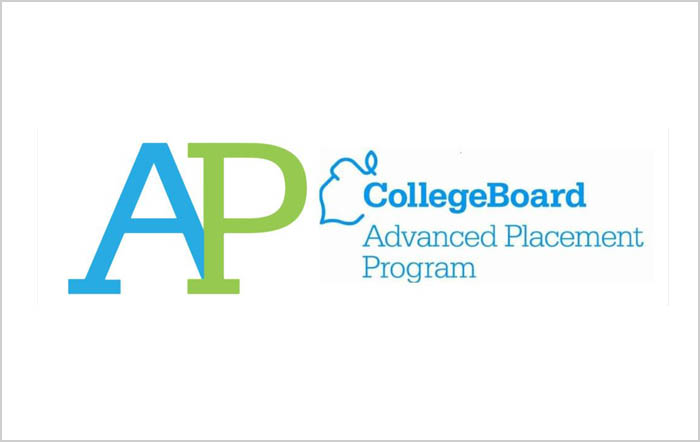 Potential benefits of AP
College credit 
Course level placement
“Place out” of college courses.
Advanced academic standing
Rigorous preparation for college coursework
Who takes AP Credits?  
www.collegeboard.org/ap/creditpolicy
When?   Typically 1st 2 weeks of May @ CB South during school day.

How?  Register through Mypaymentsplus

Cost? $104

Course registration and payment deadline varies based on when AP course began
An online notebook to do research, track your progress, keep personal records...
Research
Colleges
Careers
Scholarships
Enrichment & Summer Programs
Analyze & Compare Data  
Visit College Websites
Requesting Transcripts and Letters of Recommendation Senior Year
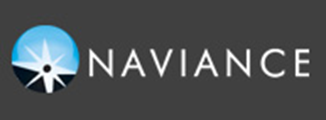 A Valuable Resource
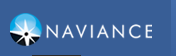 The College SearchFind Your Fit...
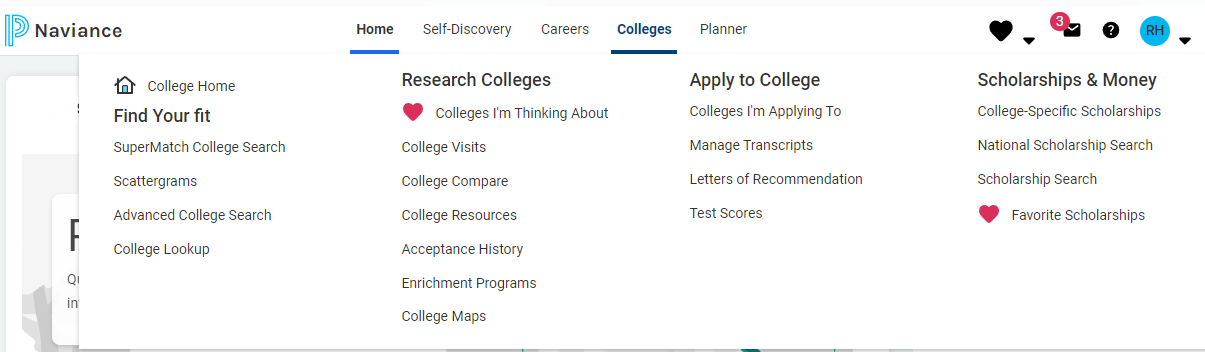 Selection Criteria
2 or 4 year
Academics
Competitiveness/Admissions
Public vs private
Size
Cost
Coed vs single sex
Enrollment
Location & distance from home
Religious affiliation
Sports & Divisions & Intramurals
Diversity
Resources/Opportunities
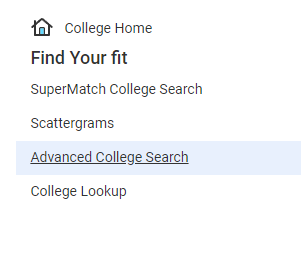 Research & Comparison Tools
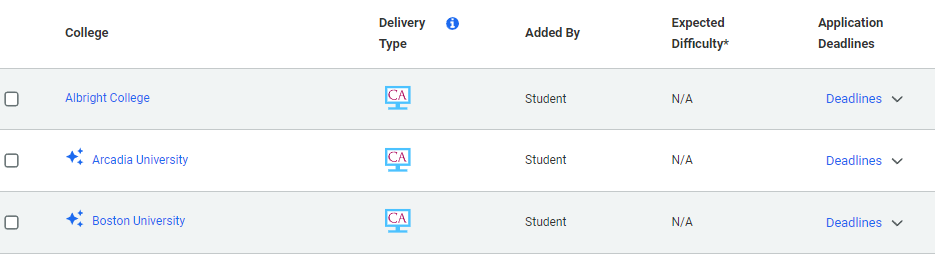 Keep track of your research in one place.
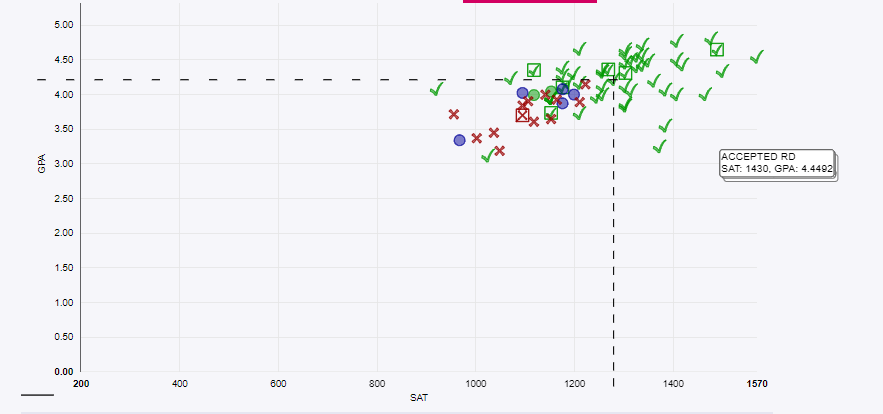 Colleges I’m Thinking About
& Scatterplots
Check Out the Statistics
Online CollegeSearch Tools:Ratings, Discussion Boards, Search Engines
College Board/Big Future
Common App/Explore Colleges
Cappex
Unigo
Niche
TheCollegeTour.com 
College Confidential
College Navigator
HS Navigator
US News and World Report’s Best Colleges Report
The Princeton Review
Forbes Magazine’s America’s Top Colleges
Kiplinger’s Best College Values
RESOURCES
Student Services Webpage

Naviance- College and Military visits, Statistics, College Search tools, Virtual campus tours

School Counselor – Students should schedule individual appointments

Open House Bulletin Board

College Rep Visits

Check your CBSD email!

ACT and College Board (SAT & PSAT) websites
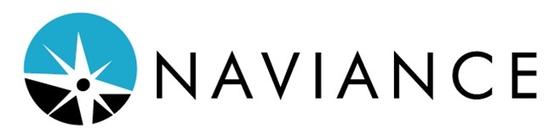 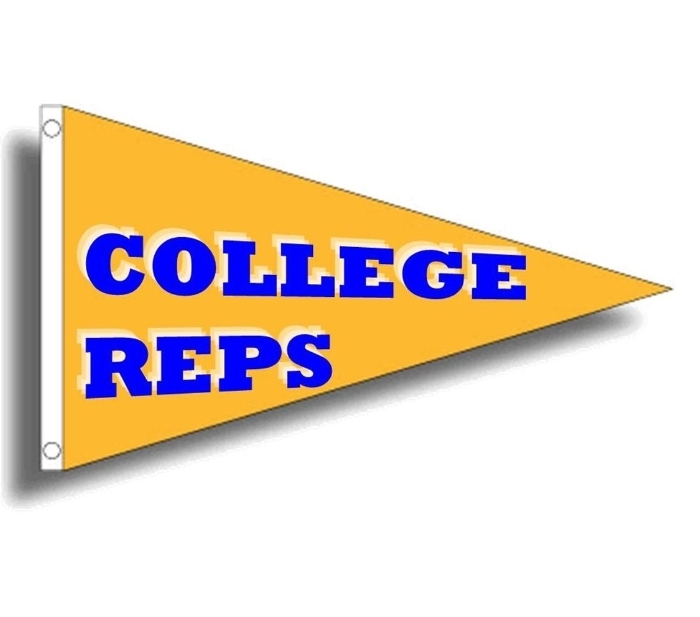 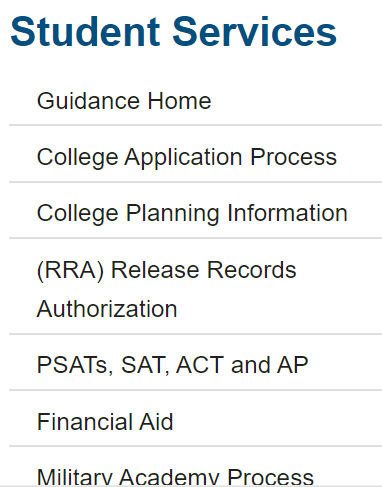